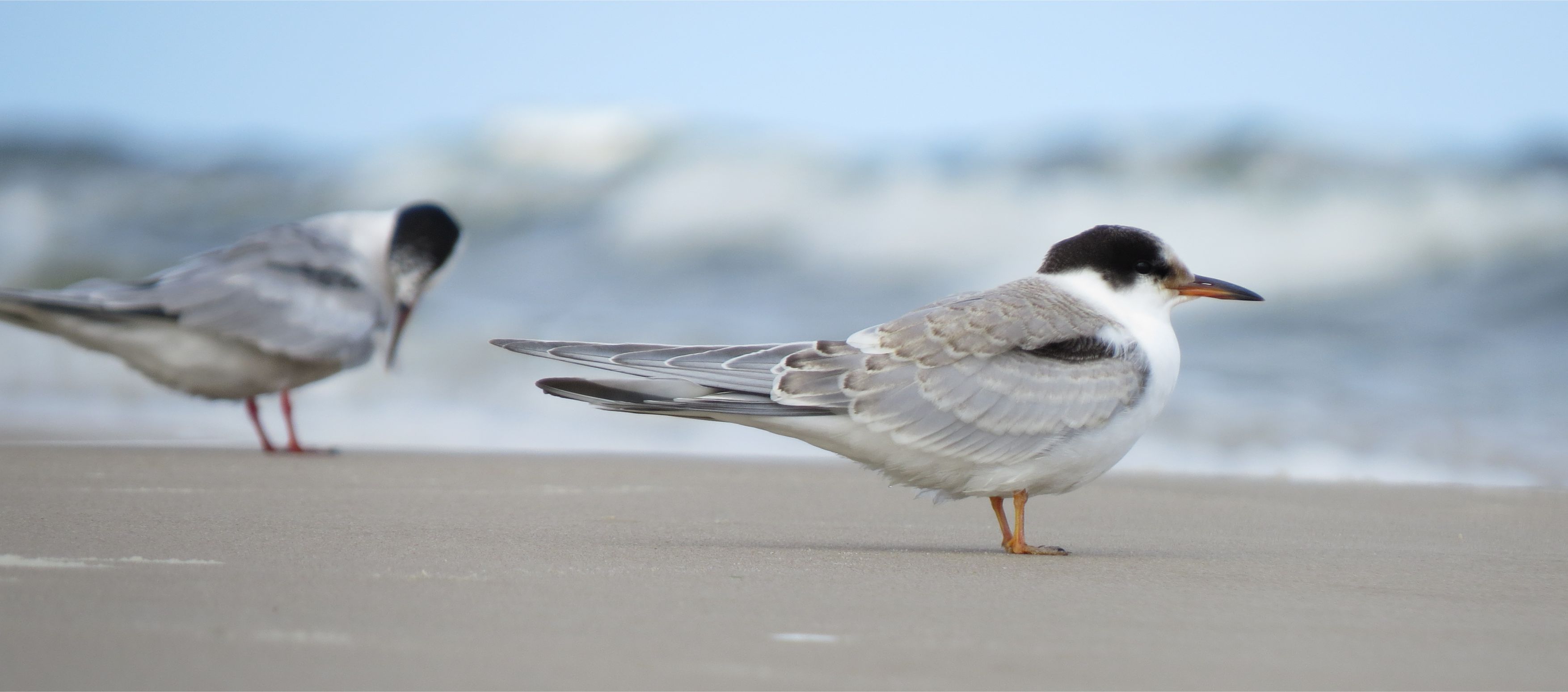 Projekto stebėsenos veiklos, ex-ante monitoringo duomenų pristatymas
2019-06-18
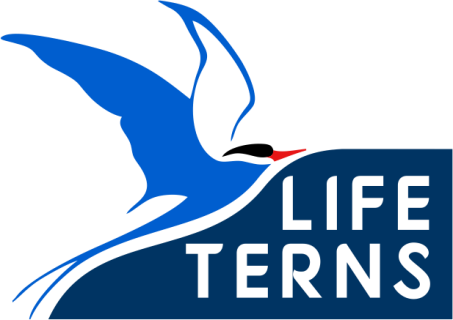 Pristato: projekto ornitologas-specialistas Marius Karlonas
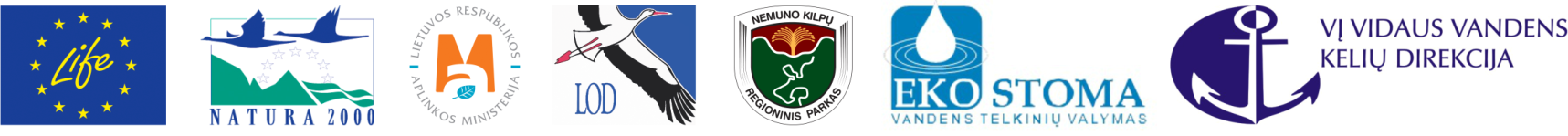 www.lifeterns.lt
Ex-ante ir ex-post perinčių žuvėdrų monitoringo tikslai (D 1.2.)




Perėjimo sėkmingumo stebėsena
Paplitimas projekto teritorijose
Perėjimo buveinių pasirinkimas
Veisimosi metu naudojama teritorija (home range)
Perimviečių būklė
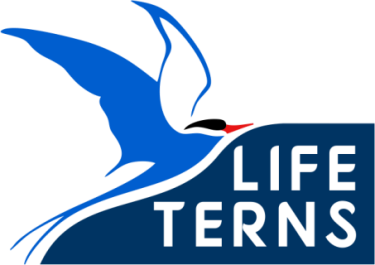 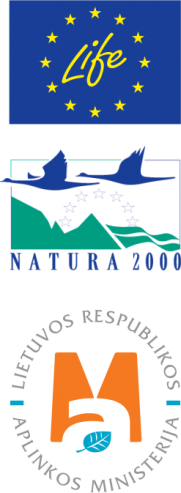 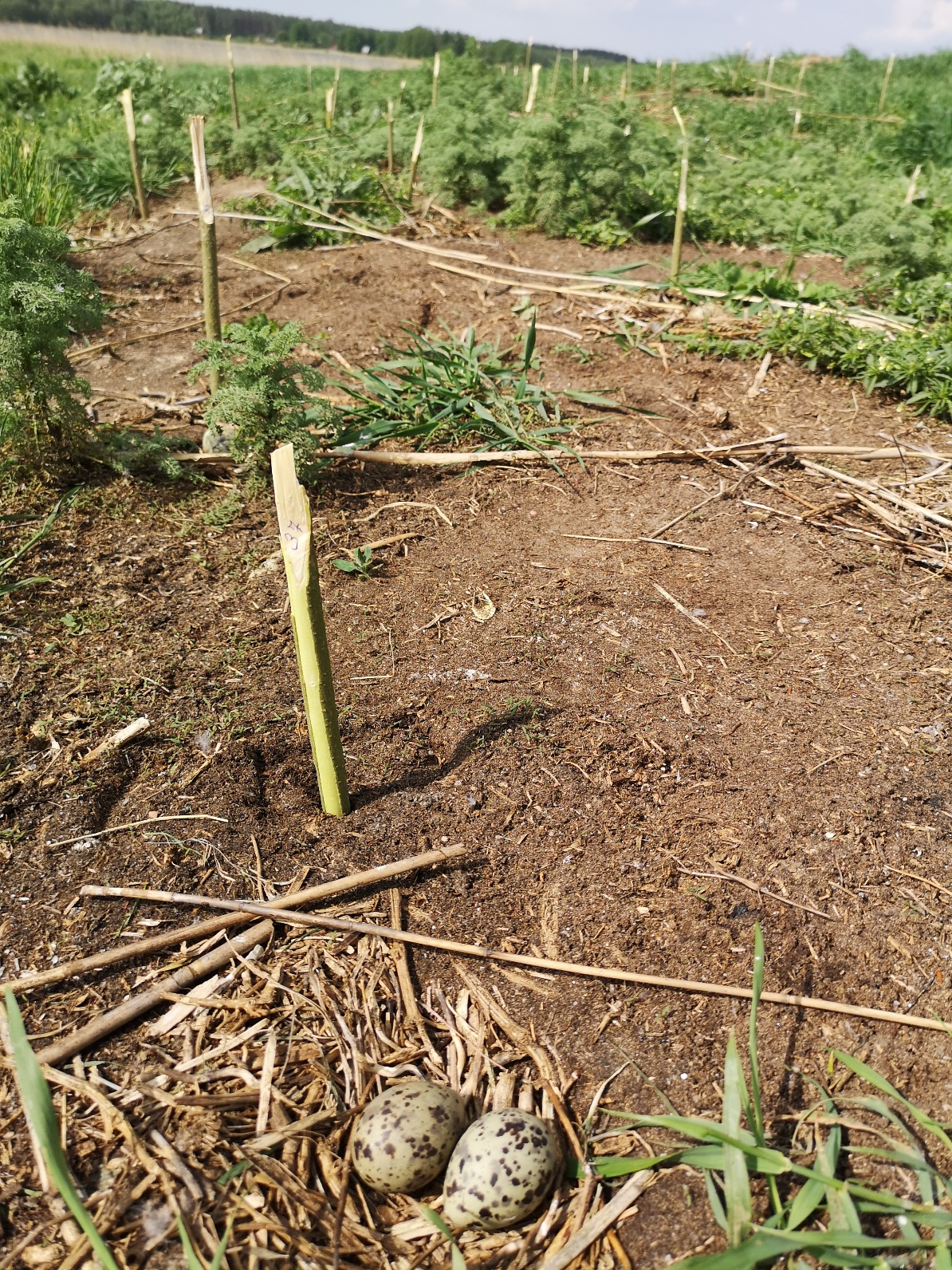 Upinių žuvėdrų  monitoringo rezultatai
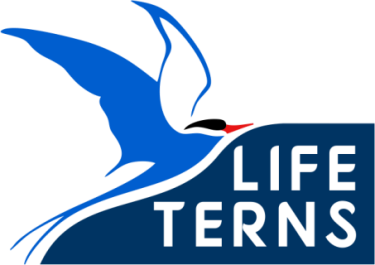 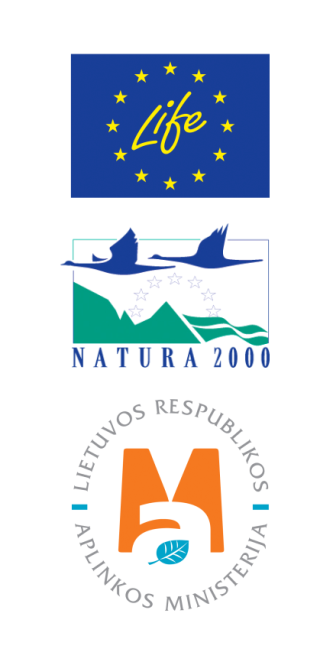 Monitoringo metodika
Ex-post monitoringo metodika

Vydomas gegužės – birželio mėn 2-4 kartus.
Į salas plaukiama tik esant geroms oro sąlygoms.
Saloje vienu atplaukimu skaičiuojama ne ilgiau nei 30 min., po to daroma 30 min pertrauka.
Prie kiekvieno lizdo įsmeigiamas žymeklis ir ant jo užrašomas unikalus lizdo numeris. 
Anketoje užrašomas lizdo numeris ir dėtyje esančių kiaušinių skaičius.
Lizdavietės pažymimos kartografinėje medžiagoje.
30-čiai upinių žuvėdrų bus uždėti GPS siųstuvai.
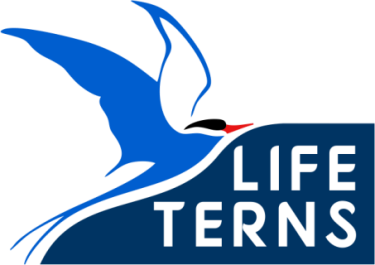 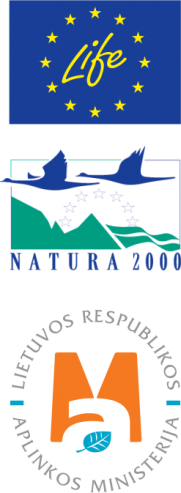 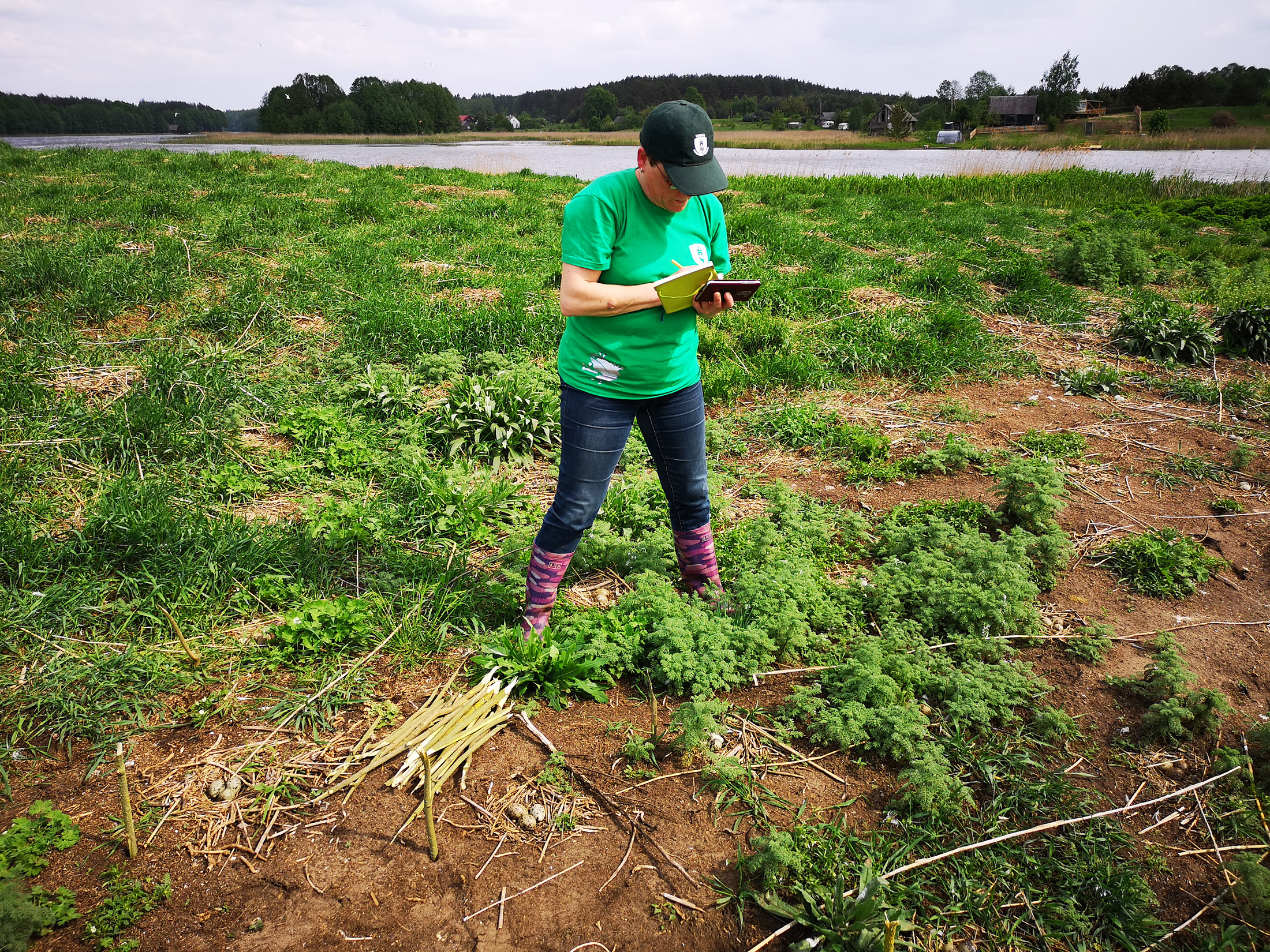 Upinių žuvėdrų  monitoringo rezultatai
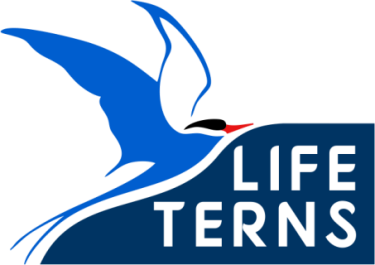 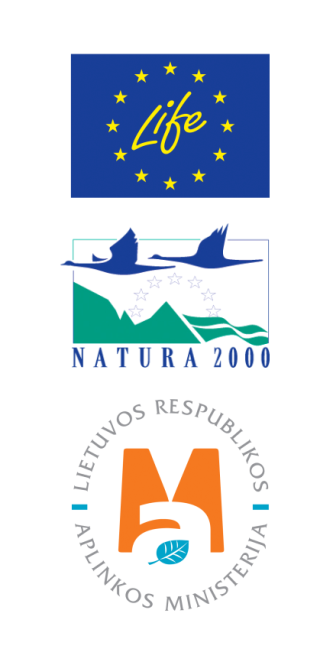 Ex-ante monitoringas


Perinčių upinių ir mažųjų žuvėdrų monitoringas vykdytas ST darbuotojų, šioms žuvėdrų rūšims  įsteigtose PAST;  

Monitoringas vykdomas nuo 2005 metų, kas antrus metus;

Ataskaitoje apžvelgiami 2004 – 2017 metų rezultatai;
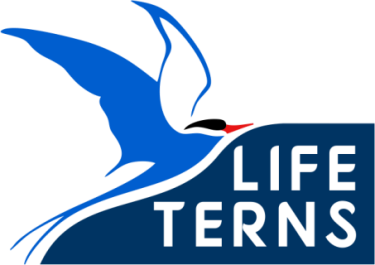 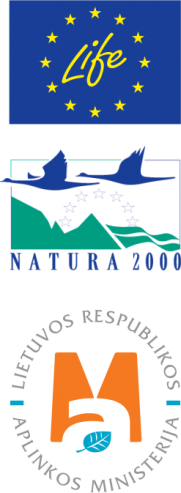 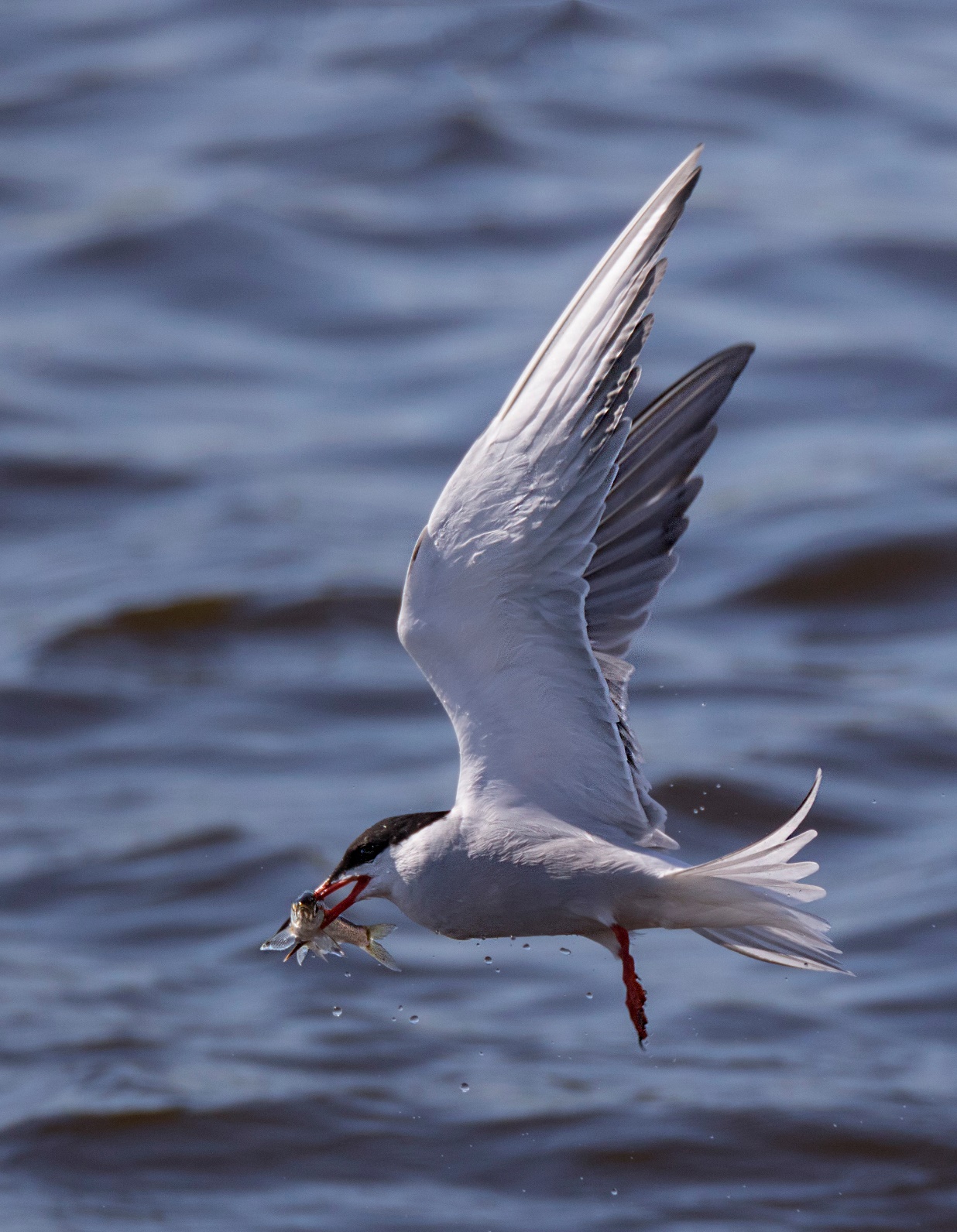 Upinių žuvėdrų  monitoringo rezultatai
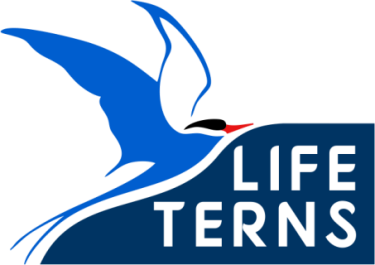 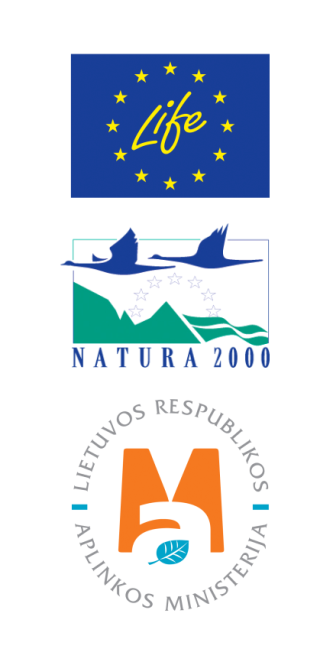 Upinių žuvėdrų  monitoringo rezultatai
Nemuno deltos PAST
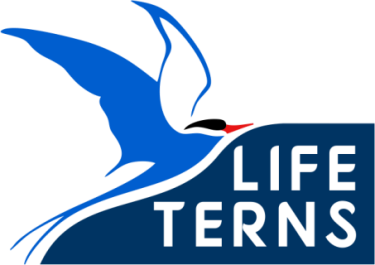 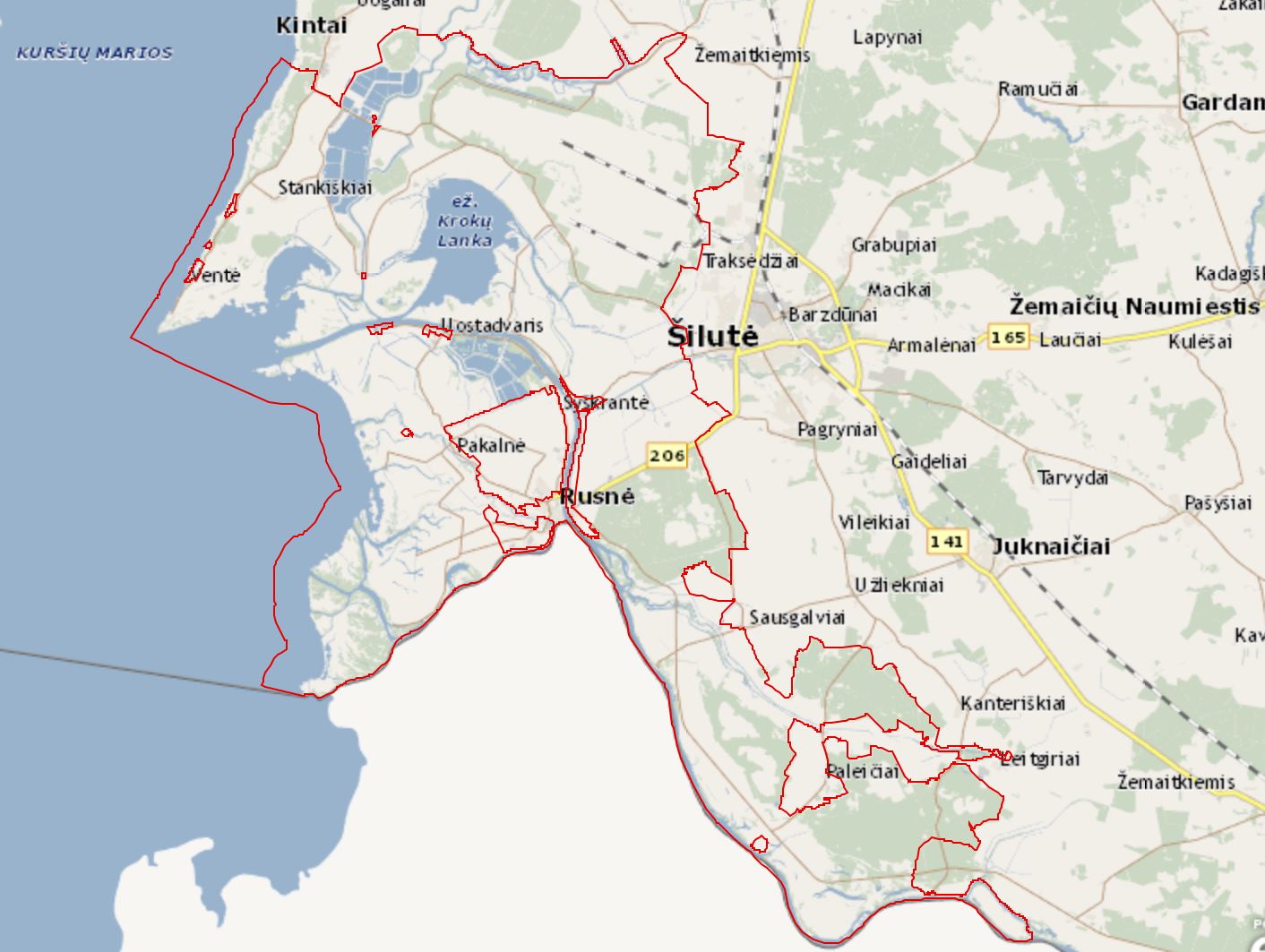 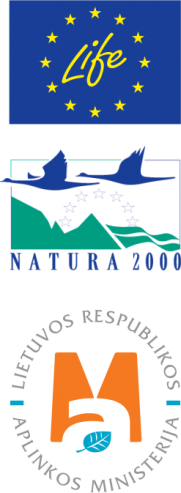 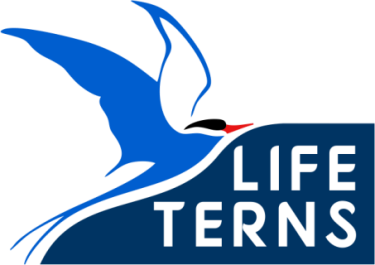 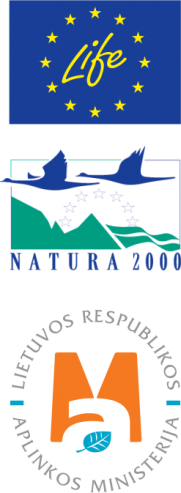 Prienų – Lengveniškių PAST
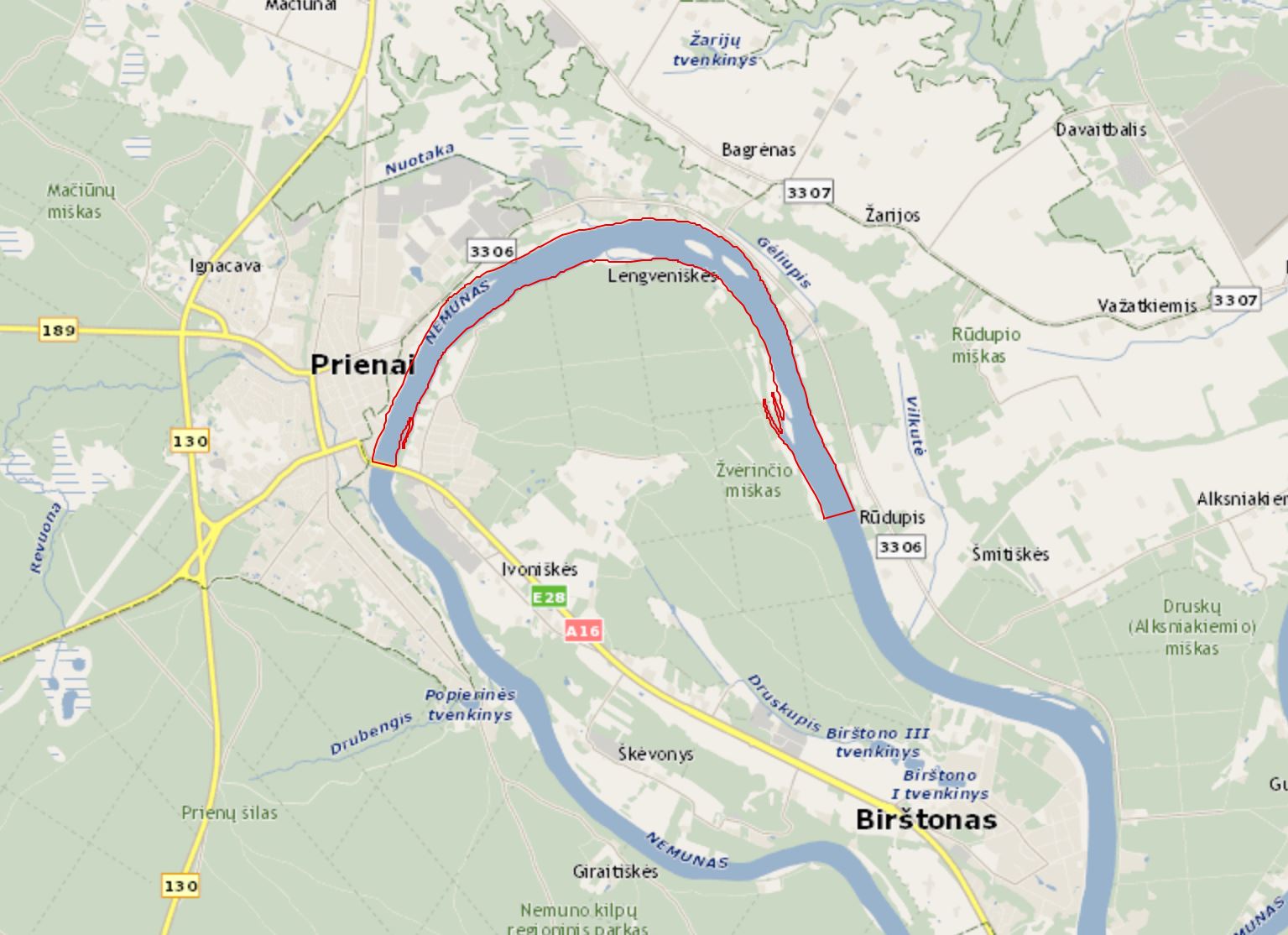 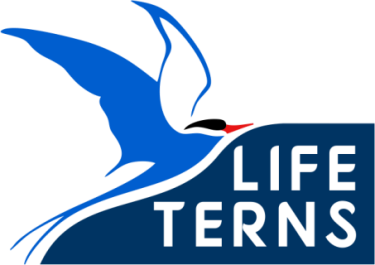 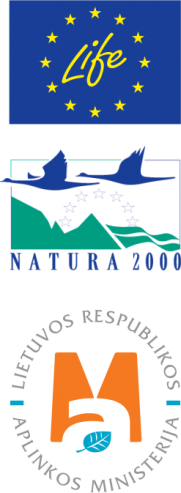 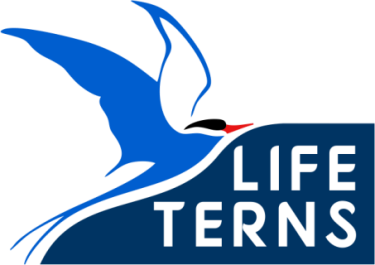 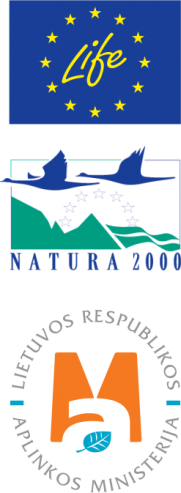 Niedaus ir Veisiejų ežerų PAST
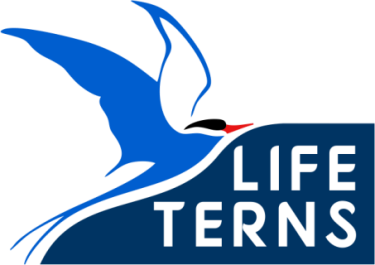 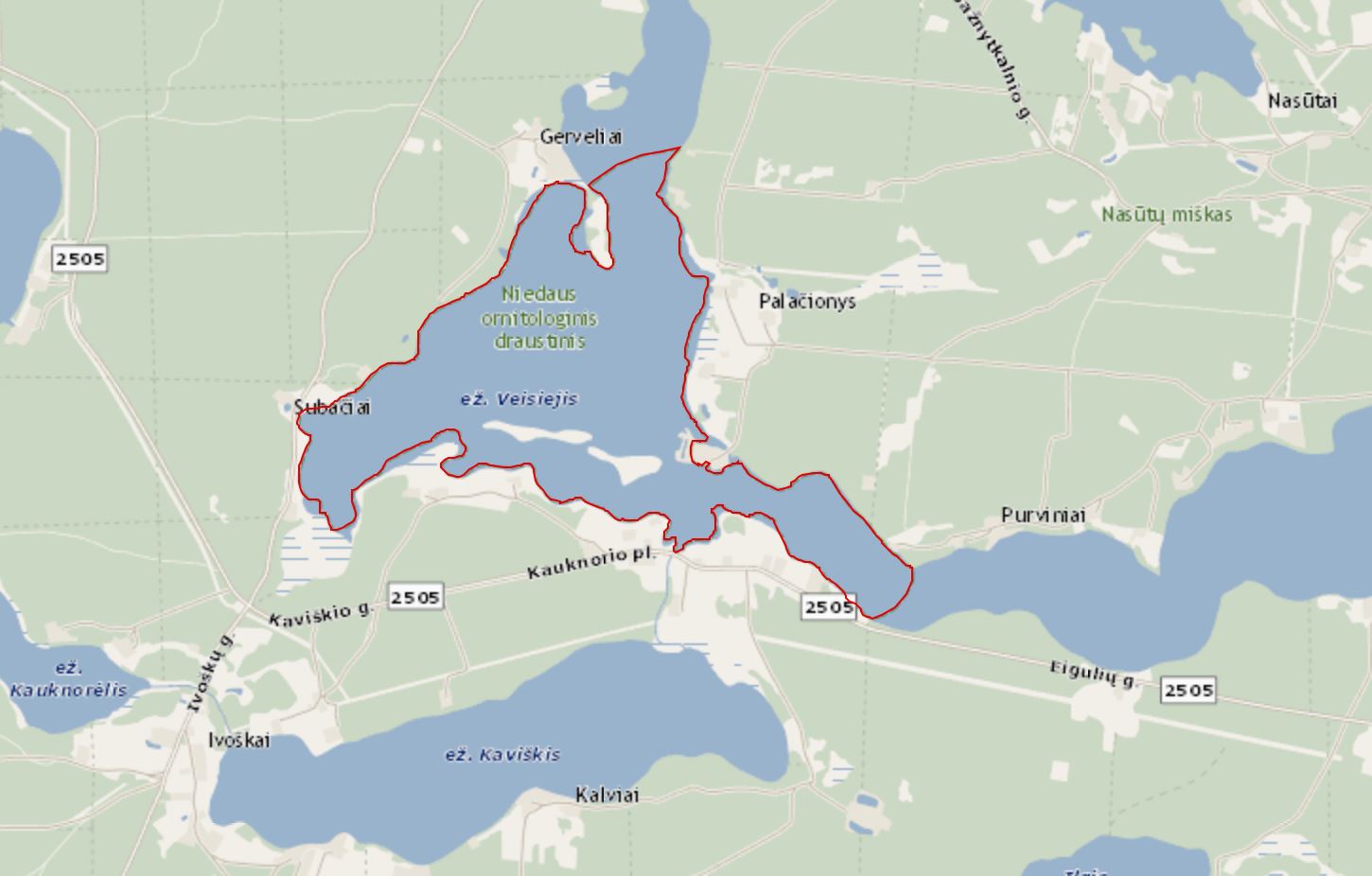 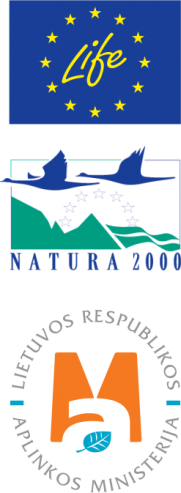 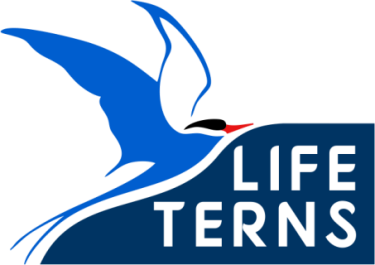 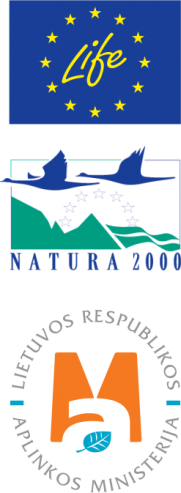 Vasaknų tvenkinių PAST
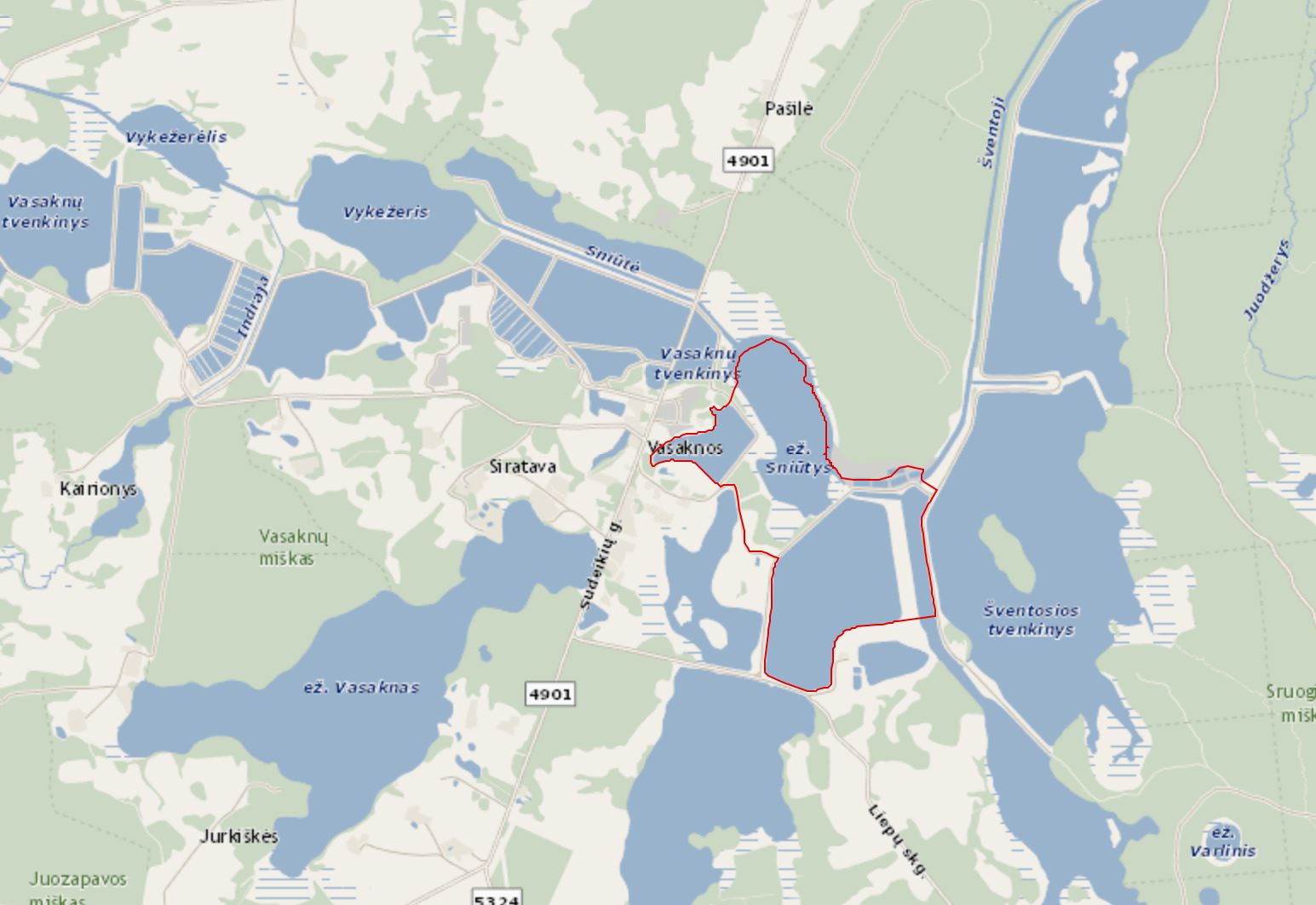 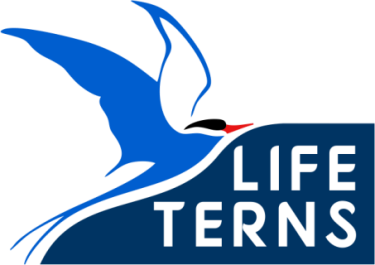 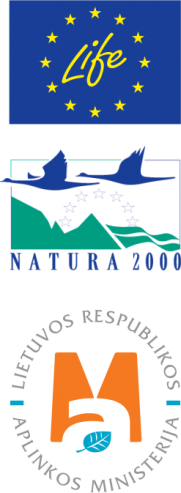 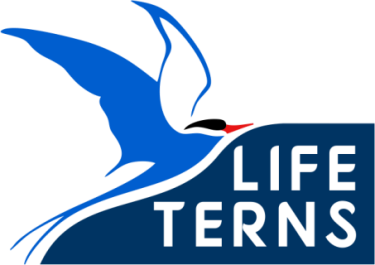 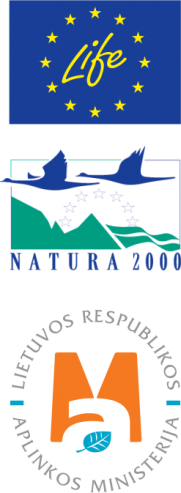 Kretuono ežero PAST
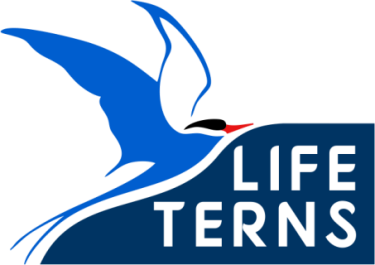 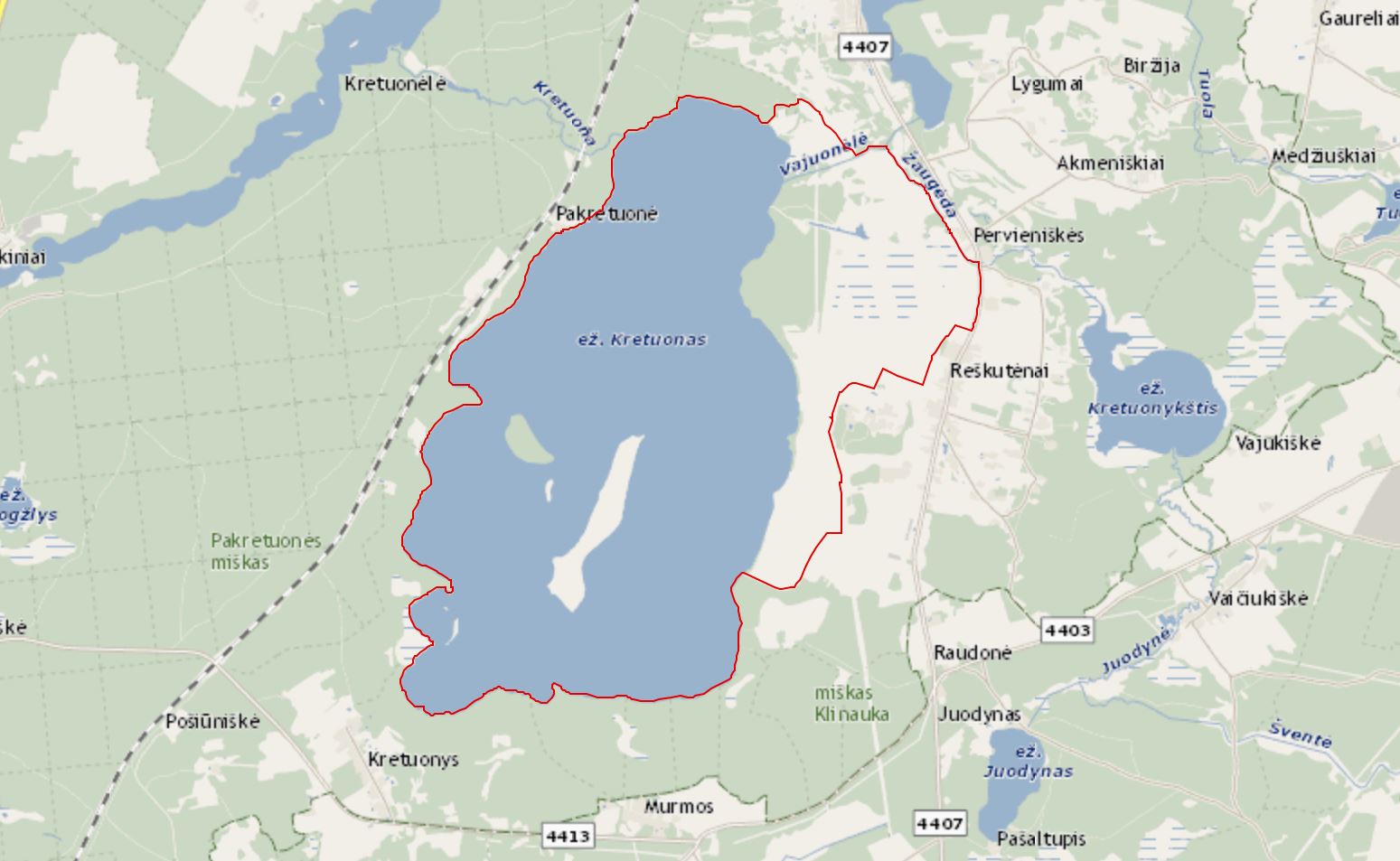 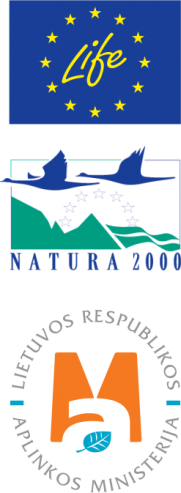 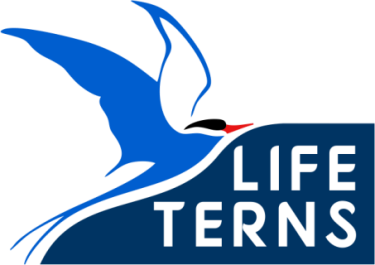 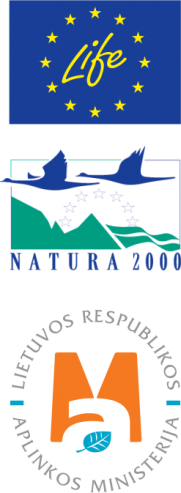 Kalvių karjero PAST
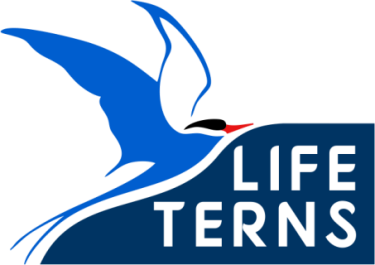 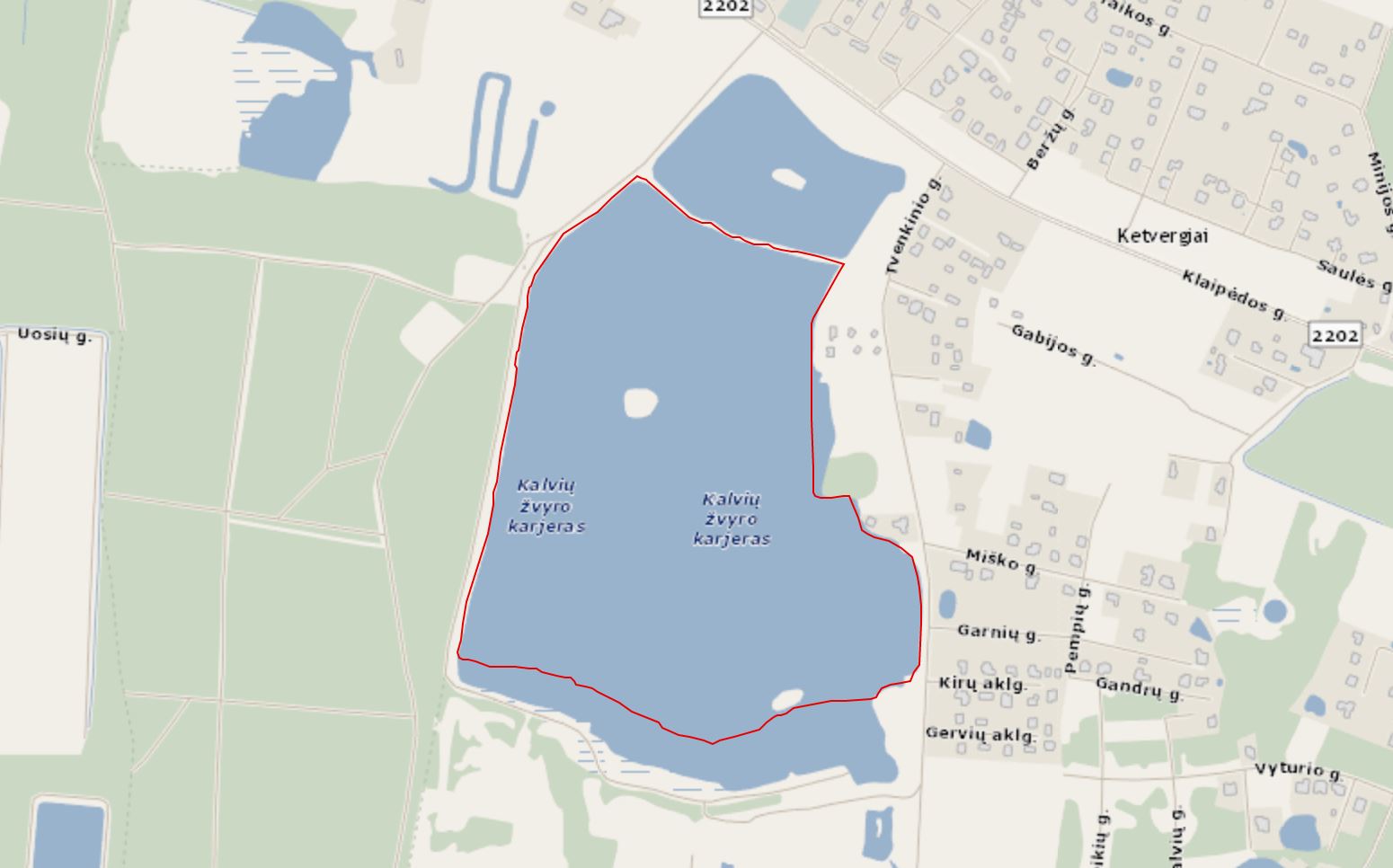 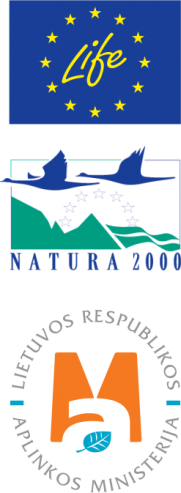 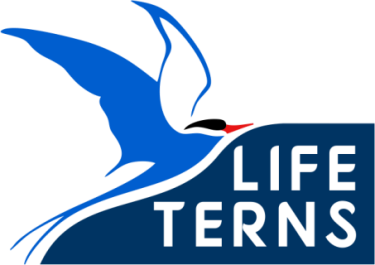 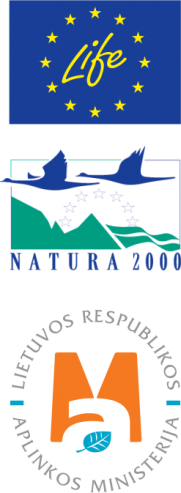 Novaraisčio PAST
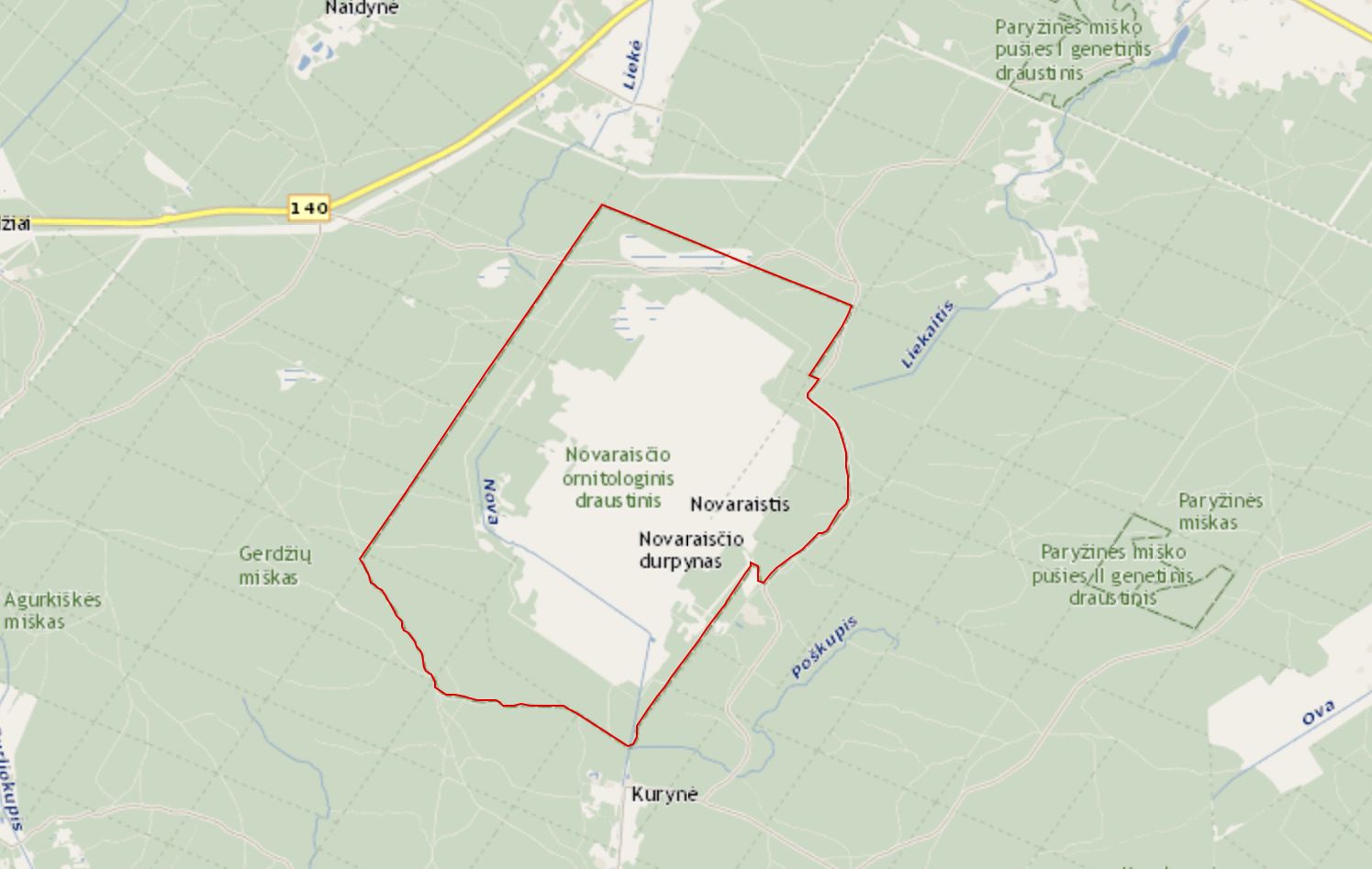 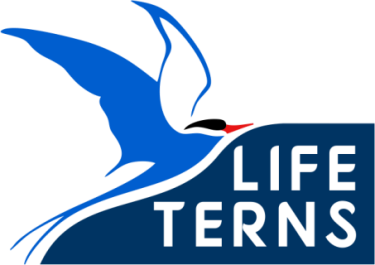 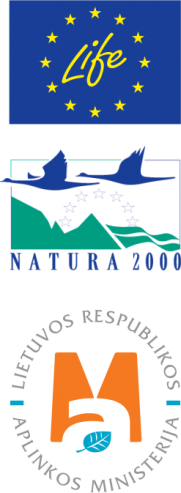 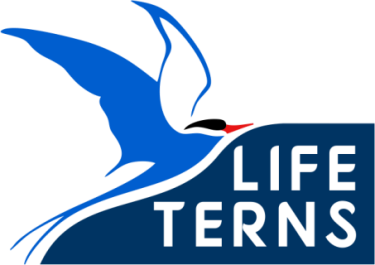 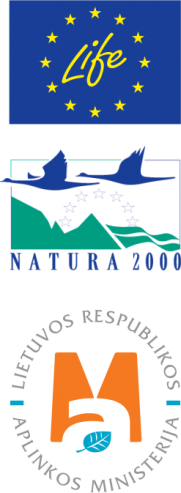 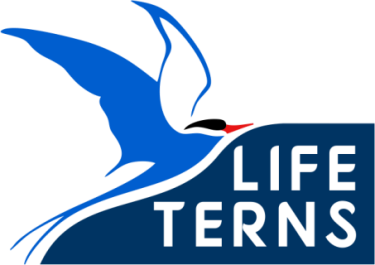 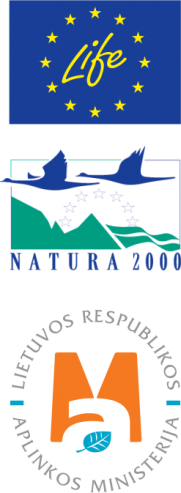 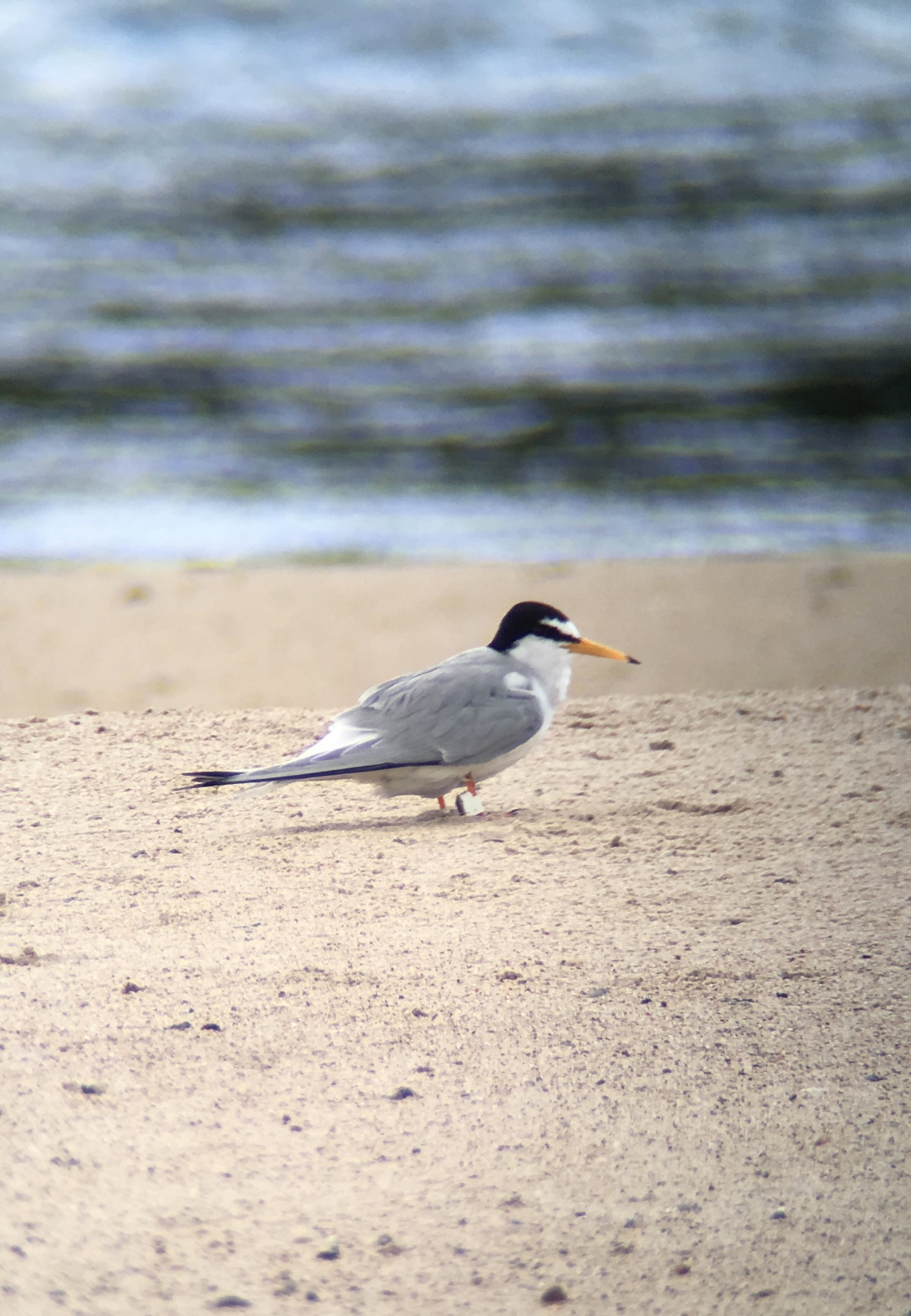 Upinių žuvėdrų  monitoringo rezultatai
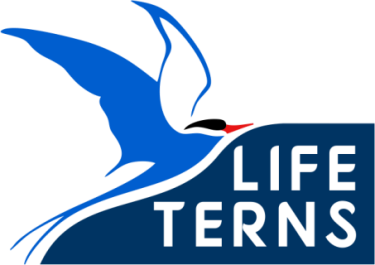 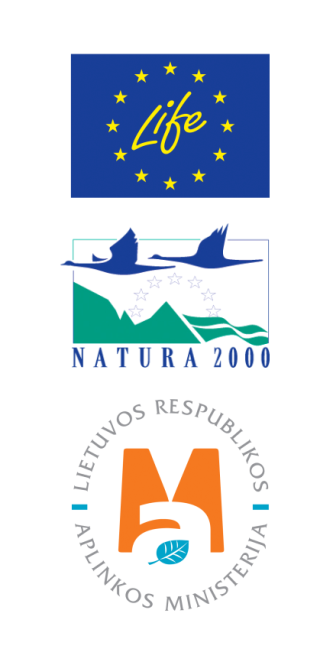 Mažųjų žuvėdrų  monitoringo rezultatai
Nemuno deltos PAST
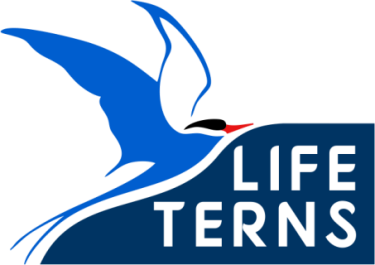 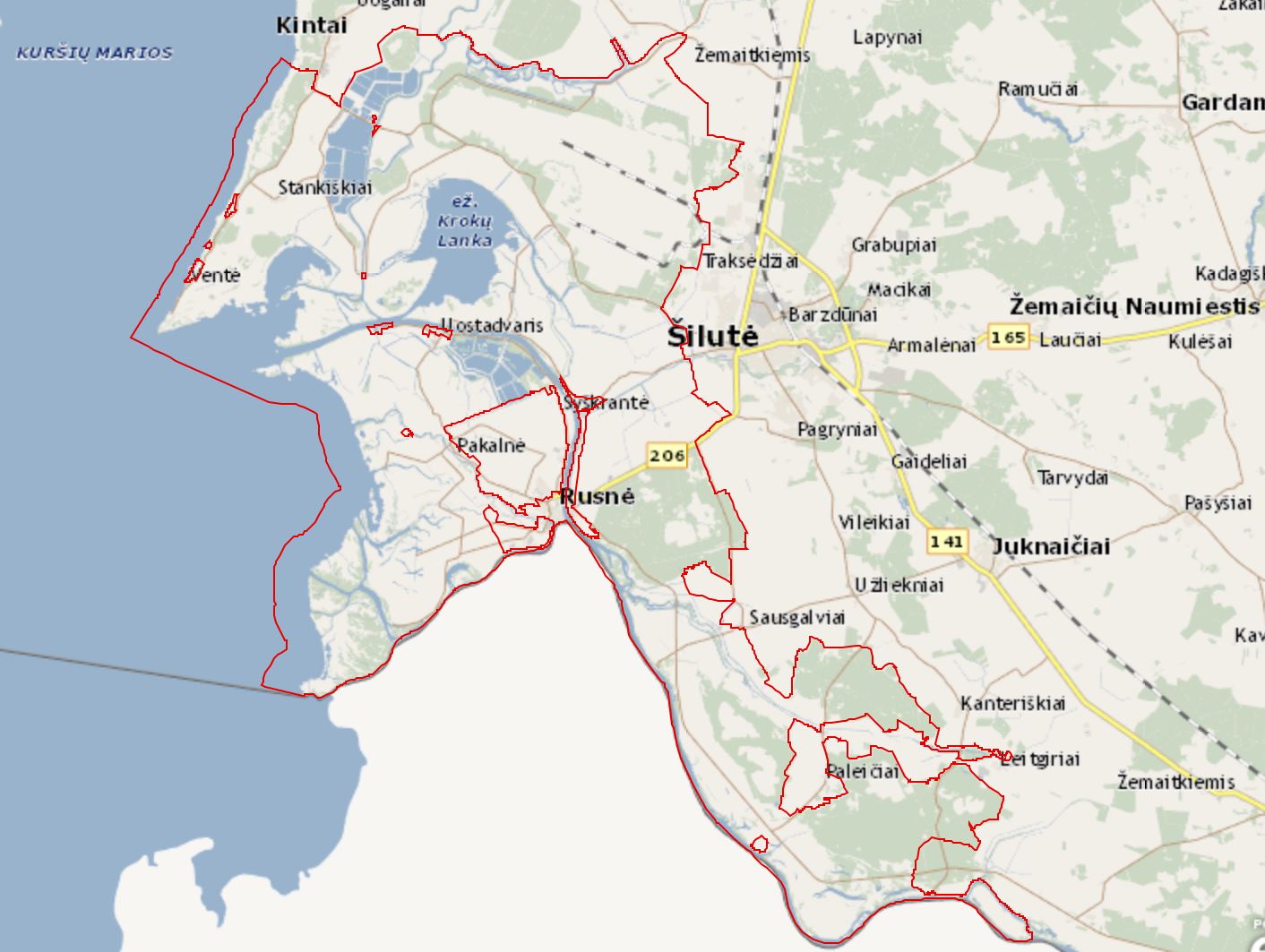 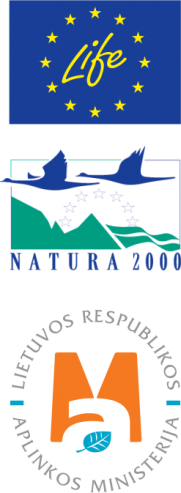 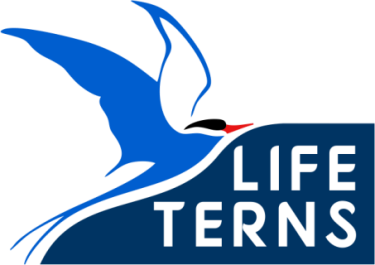 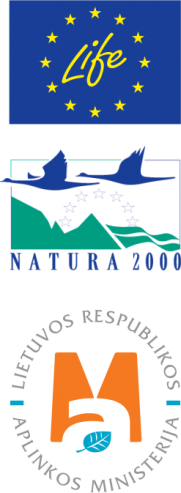 Kulautuvos – Smalininkų PAST
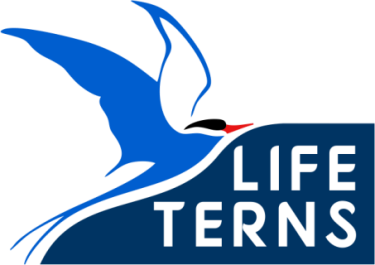 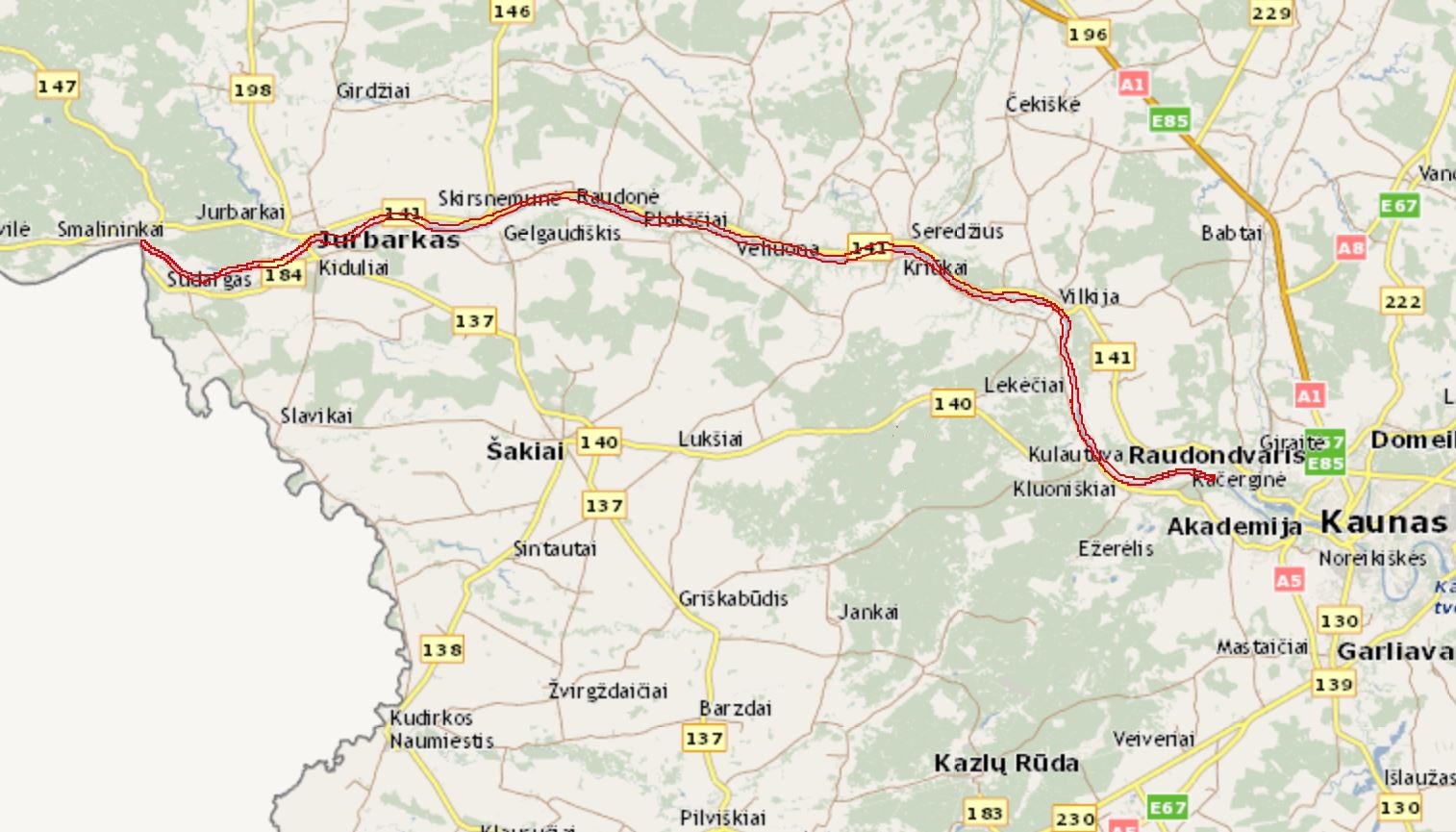 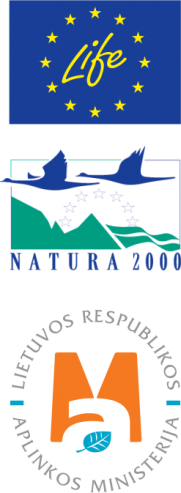 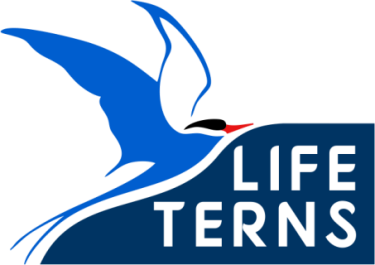 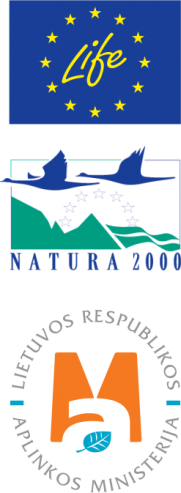 Prienų – Lengveniškių PAST
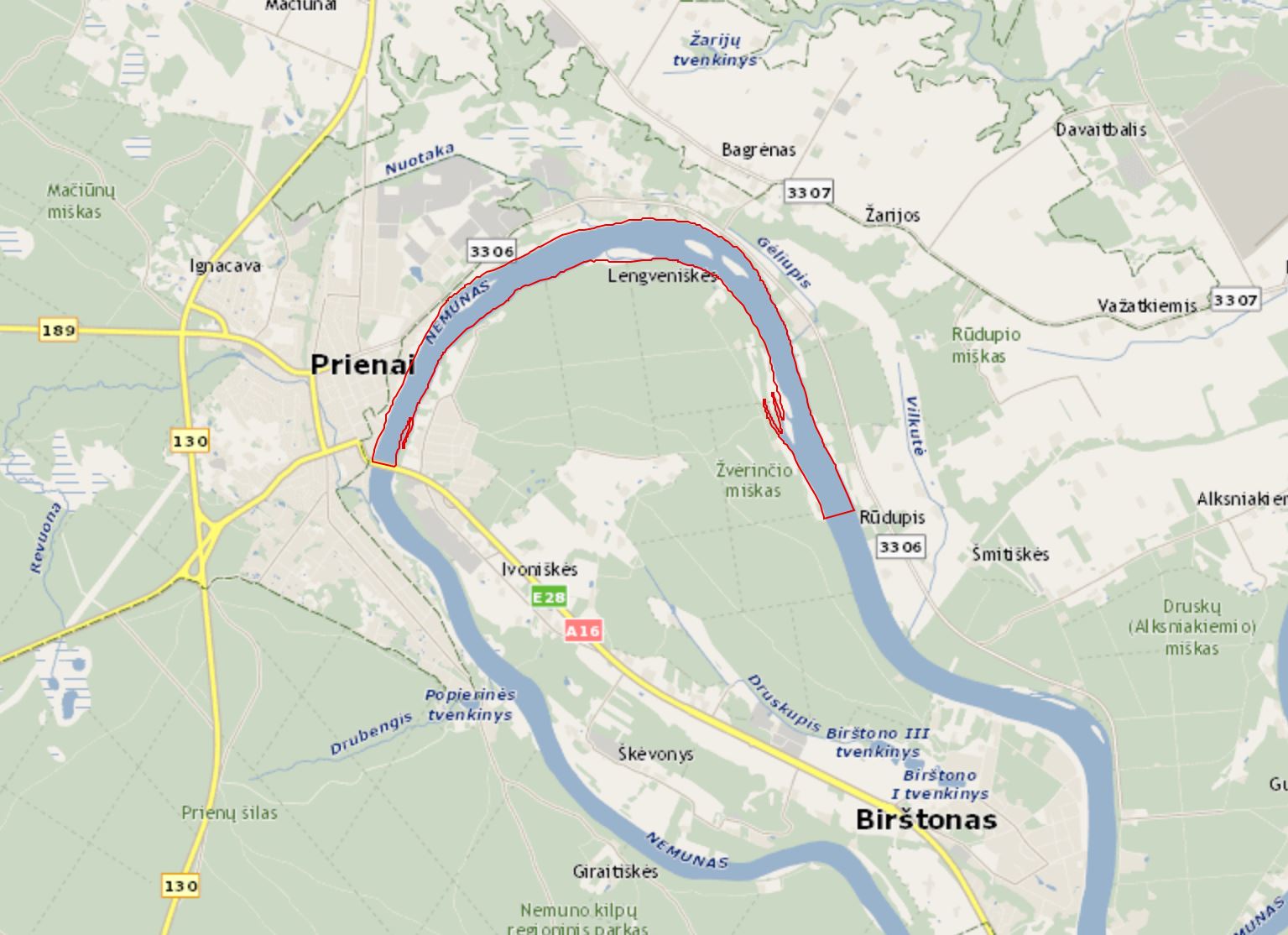 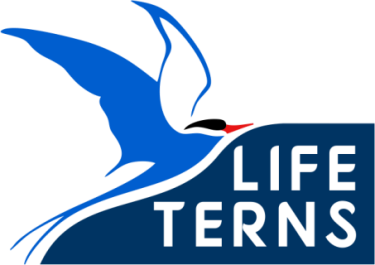 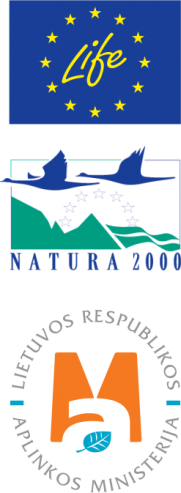 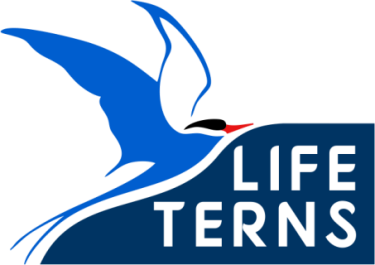 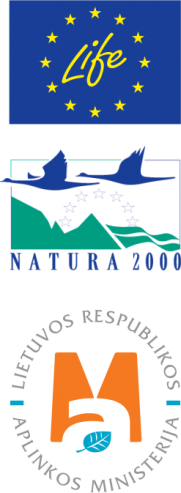 Pelėšiškių - Balbieriškio PAST
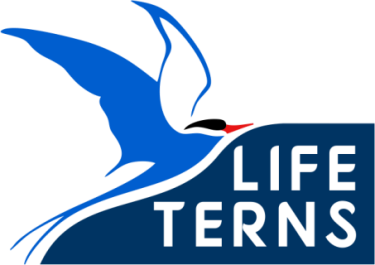 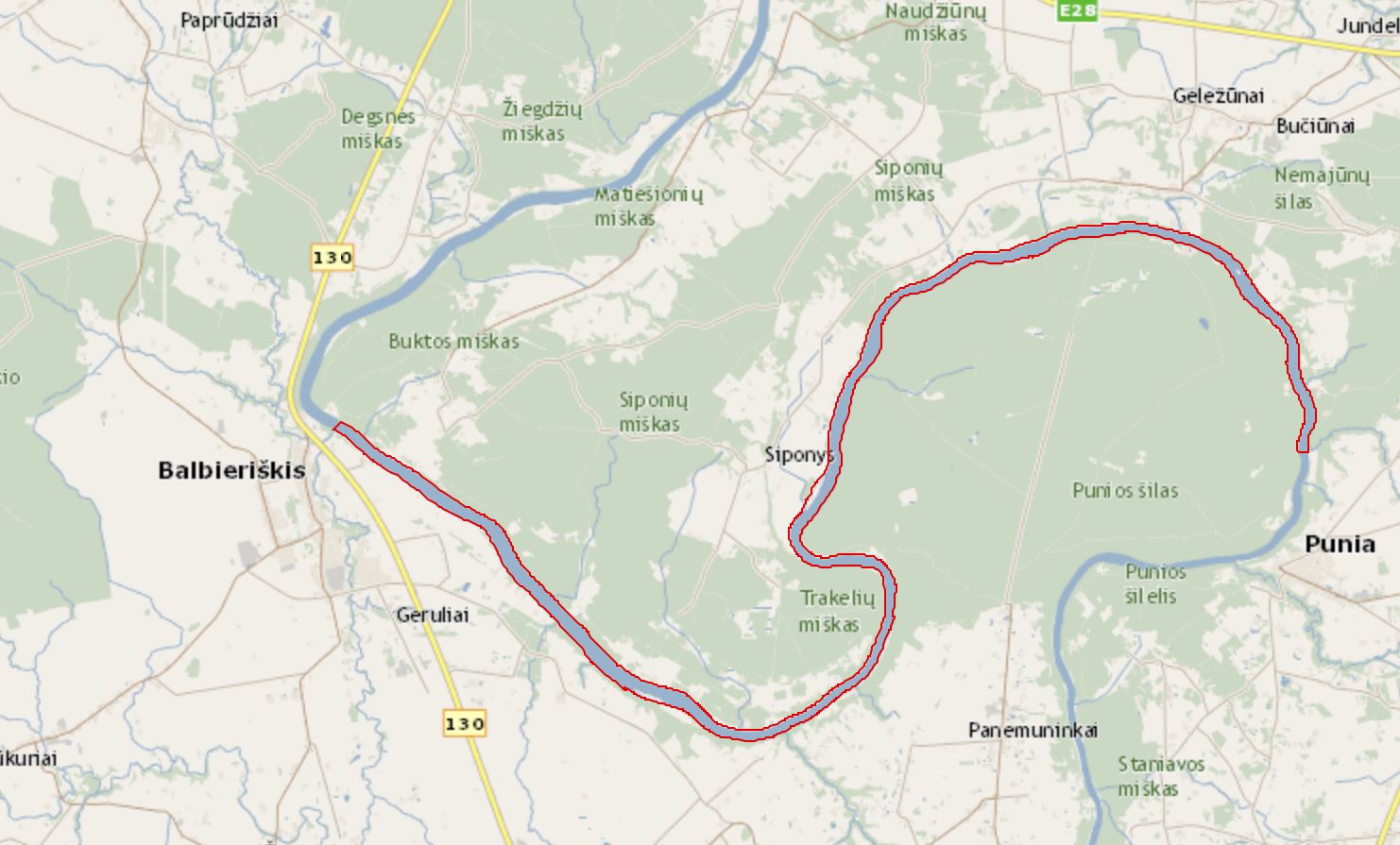 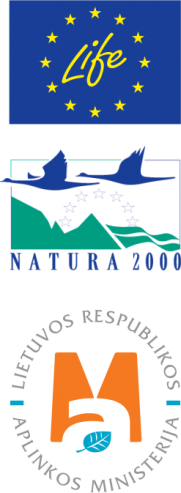 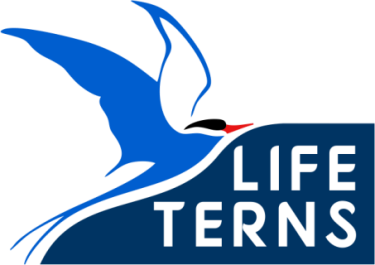 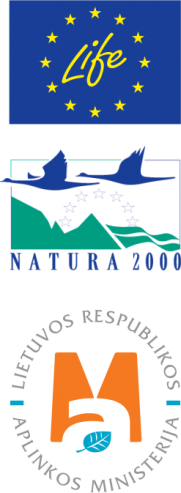 Nemuno sala ties Lipliūnais
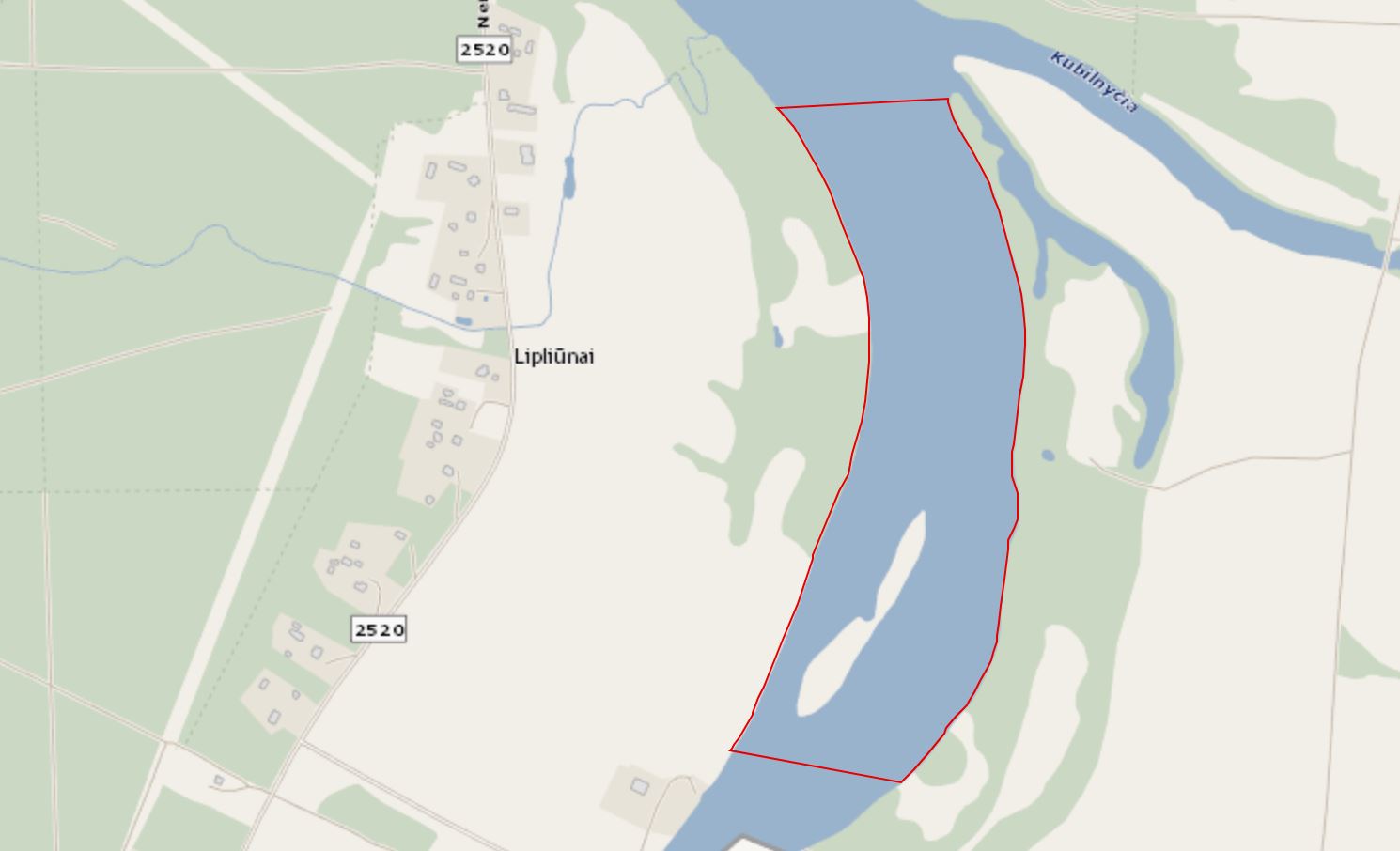 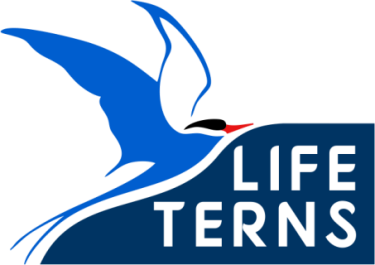 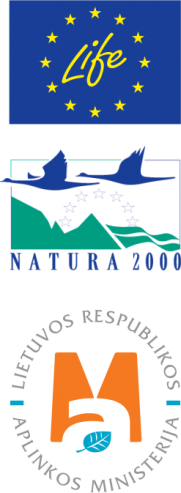 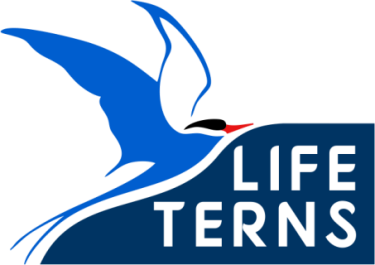 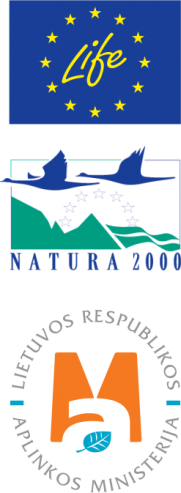 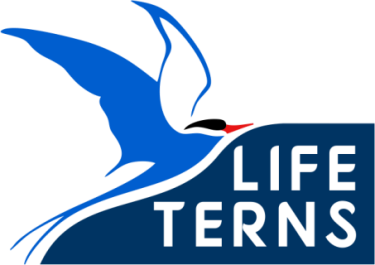 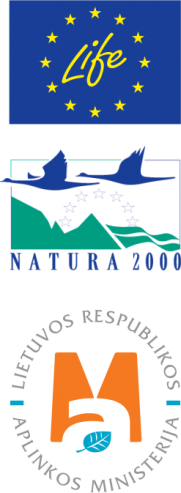 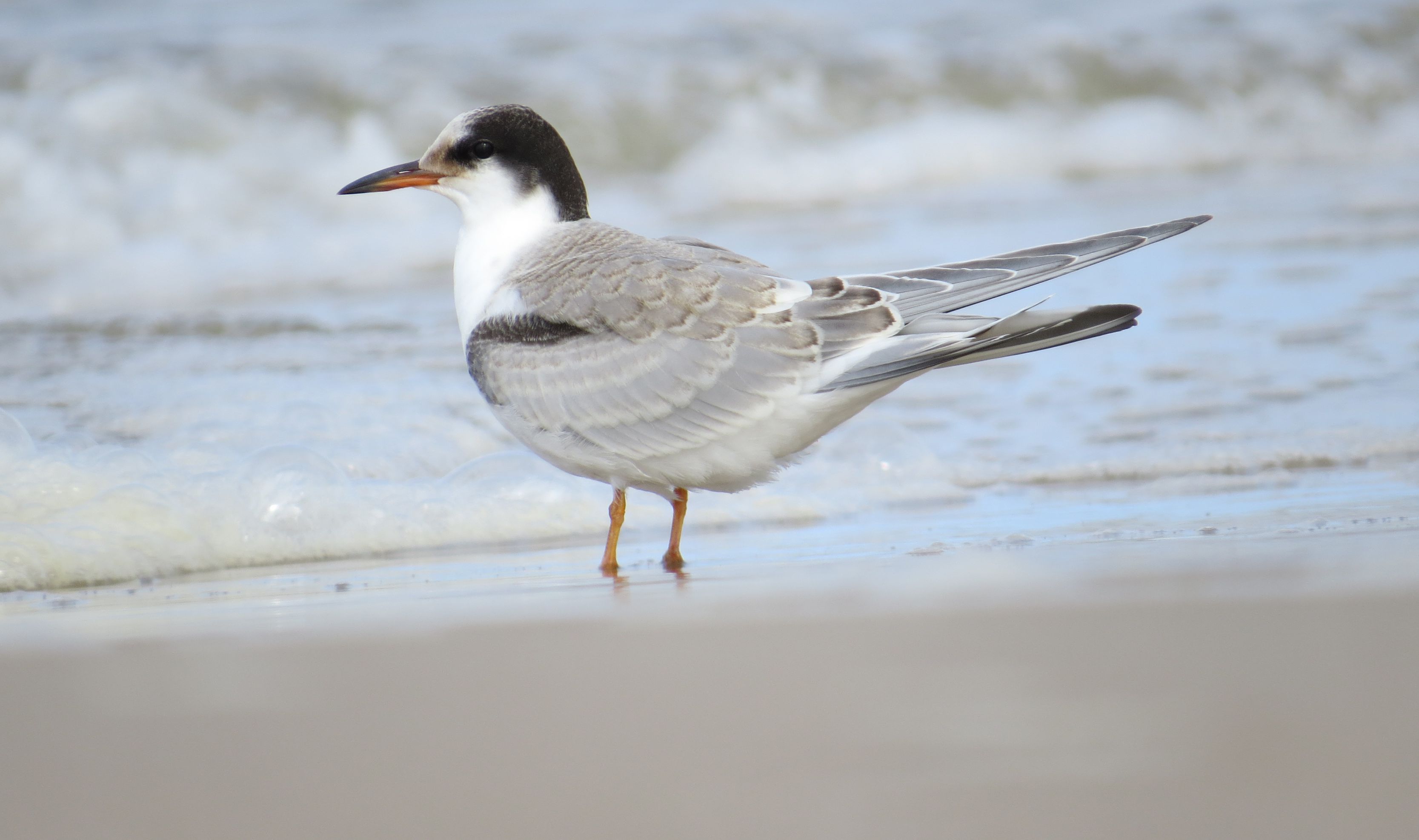 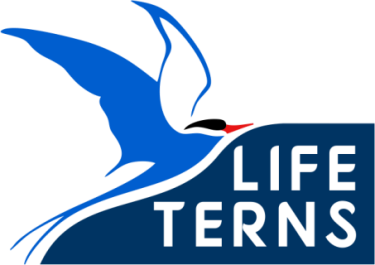 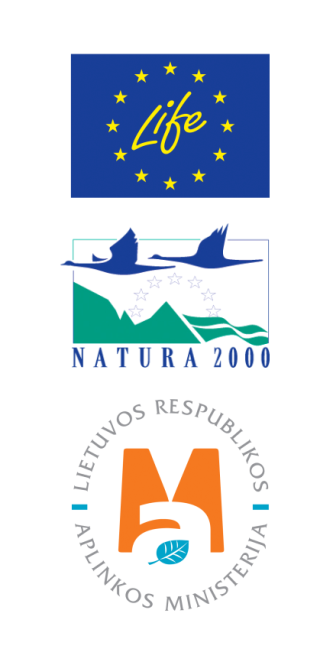 AČIŪ
UŽ DĖMESĮ
www.lifeterns.lt